Аксаков Сергей Тимофеевич
20 сентября 1791 года – 
30 апреля 1859 года
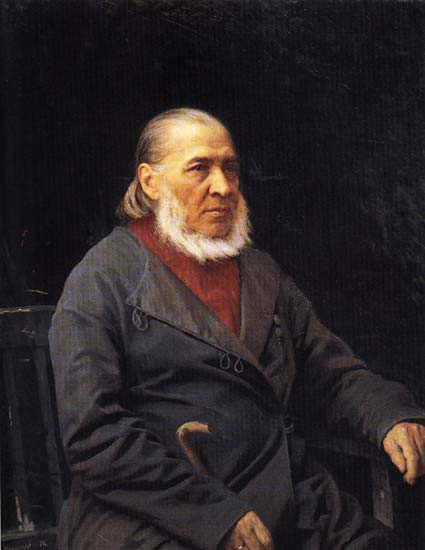 Отпрыск старинного дворянского рода, Аксаков несомненно имел в детстве живые впечатления гордого семейного сознания этой родовитости. Герой прославившей его автобиографии, дедушка Степан Михайлович, мечтал о внуке именно как о продолжателе "знаменитого рода Шимона" - сказочного варяга, племянника короля норвежского, выехавшего в Россию в 1027 году.
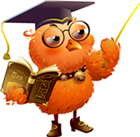 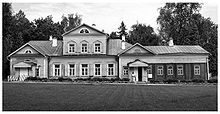 Сергей Тимофеевич - сын Тимофея Степановича Аксакова
(1759 - 1832) и Марии Николаевны Зубовой, дочери помощника оренбургского наместника, родился в Уфе 20 сентября 1791 года.
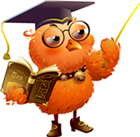 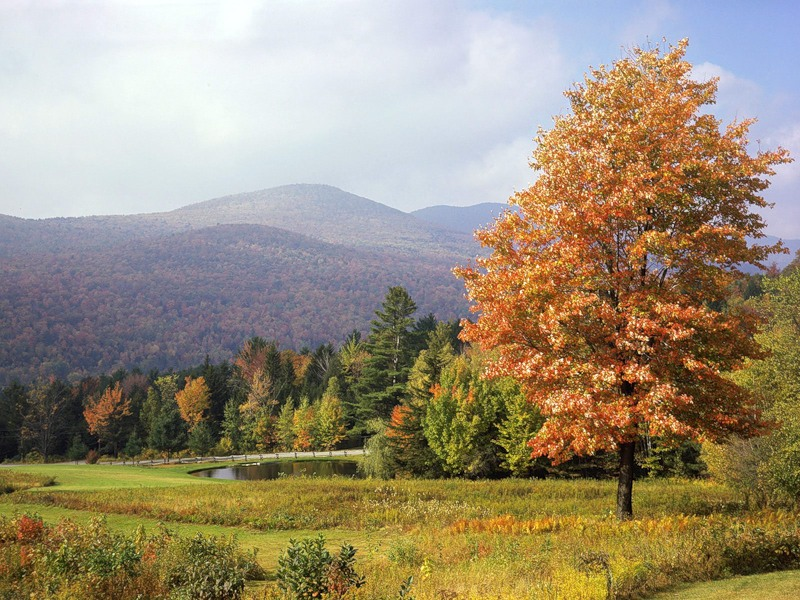 Любовь к природе будущий писатель унаследовал от отца. 
В первоначальном развитии его личности все отходит на второй план пред воздействием степной природы, с которой неразрывно связаны первое пробуждение его наблюдательности, его первое жизнеощущение, его ранние увлечения.
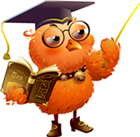 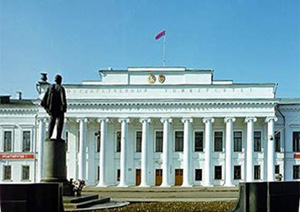 В казанскую гимназию Аксаков поступил на десятом году.
 Гимназия была выше обычного уровня; даже по замыслу основателей она должна была представлять собой нечто более законченное - нечто вроде лицея. В гимназии Аксаков провел три с половиною года.
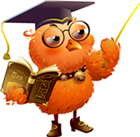 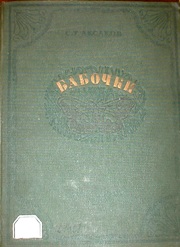 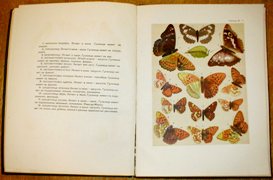 Очень  необычной является еще одна книга Сергея Тимофеевича, опубликованная в 1859 году - "Собирание бабочек". Это одновременно и документально-художественное повествование, и пособие для начинающего энтомолога.
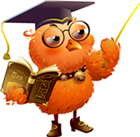 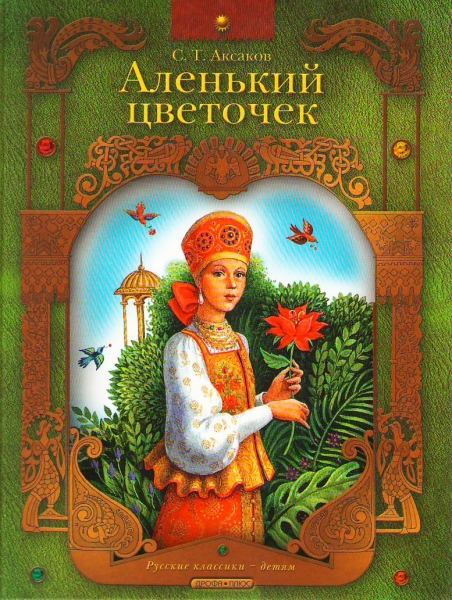 Сказку   «Аленький  цветочек» он  услышал в детстве во время своей болезни от ключницы Пелагеи, которая была великая  мастерица  сказывать  сказки.

Пришла  Пелагея,  села  у  печки  и  начала говорить, немного
нараспев: "В некиим царстве, в некиим государстве..."
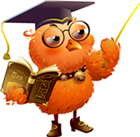 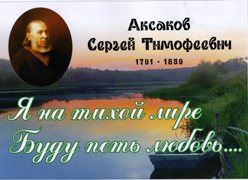 Автор Тершукова Е.И.
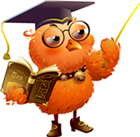 E-mail: tershukova.e.i@yandex.ru